Αρχές επεξεργασίας βίντεο και ήχου
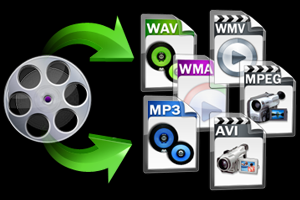 Κασέτες VHS
Παλιό / ξεπερασμένο format
Μεγάλη υπάρχουσα βάση
PAL vs NTSC
Χαμηλή ποιότητα
Γραμμική πρόσβαση
Μονής “κατεύθυνσης”
Όγκος
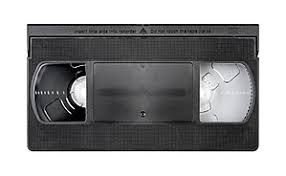 Ψηφιακοί δίσκοι DVD / VideoCD/SD
Σύγχρονο format
Πιο κοντά στους υπολογιστές
PAL vs NTSC
Υψηλή ποιότητα
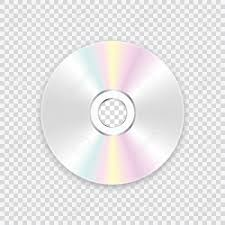 Ψηφιακός τρόπος
Σύγχρονος
Αποδοτικός
Αποδεκτός από όλους (συμβατότητα μεταξύ του κόσμου των υπολογιστών και του κόσμου του video)
Υψηλή ποιότητα
Χαμηλές απαιτήσεις από τον υπολογιστή
Έλεγχος της «πηγής» εξ ολοκλήρου από τον υπολογιστή
Συμβατότητα formats με τα τηλεοπτικά
Βασικά formats
Τηλεοπτικά (PAL, NTSC)
PAL 720 x 576 pixels x 25 fps (Ευρώπη)
NTSC 720 x 486 pixels x 30 fps (ΗΠΑ)
Υπολογιστών (CIF, VCD, SVCD, DVD)
CIF 352 x 288 pixels
VCD 352 x 576 pixels
SVCD 704 x 576 pixels
DVD 720 x 576 pixels
Τα fps εξαρτώνται από το format του «τελικού» προϊόντος
υπάρχουν και χαμηλότερα formats αλλά είναι μη αποδεκτά
Τα εξ ορισμού formats αρχείων είναι .AVI για PC και .MOV για Mac χωρίς να είναι δεσμευτικά!

https://el.fmuser.net/content/?977.html
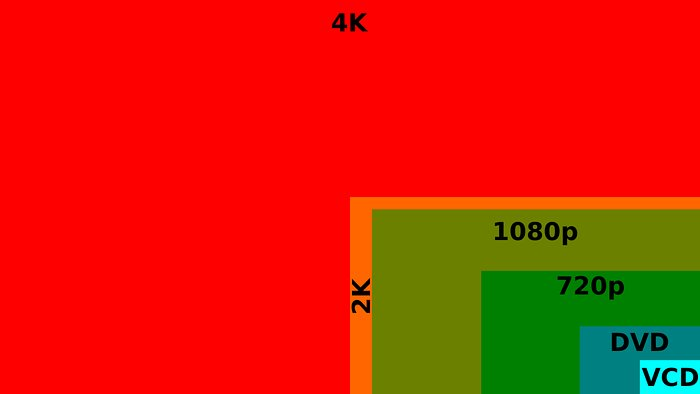 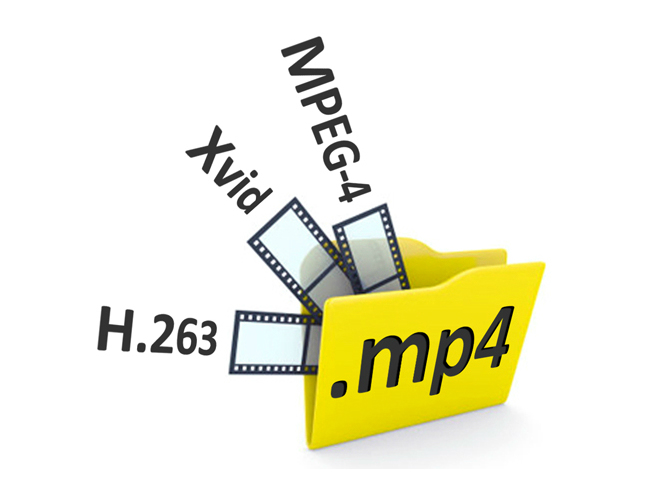 Format-Συμπίεση
Formats
M-JPEG (βασίζεται ο DV που χρησιμοποιείται σε Digital8, DV, miniDV)
MPEG1 (VCD, Internet)
MPEG2 (SVCD, DVD, SatTV)
MPEG4 (Internet, Multimedia)
DivX (open source MPEG4 στην αρχή, ανεξάρτητο σήμερα)
H.264
Ιδιότητες – Χαρακτηριστικά Video (1/3)
Frame Rate (fps) 
Το frame rate δηλώνει τα frames/καρέ της εικόνας ανά δευτερόλεπτο. Προφανώς όσο περισσότερα είναι τα καρέ ανά δευτερόλεπτο τόσο καλύτερα για το ανθρώπινο μάτι. Τα FR που χρησιμοποιούμε είναι στο ευρωπαϊκό πρότυπο DV-PAL 25 fps και στα Multimedia 15 fps. Στις κινηματογραφικές παραγωγές HD το FR είναι πάνω από 30 fps.
https://slideplayer.gr/slide/2281431/